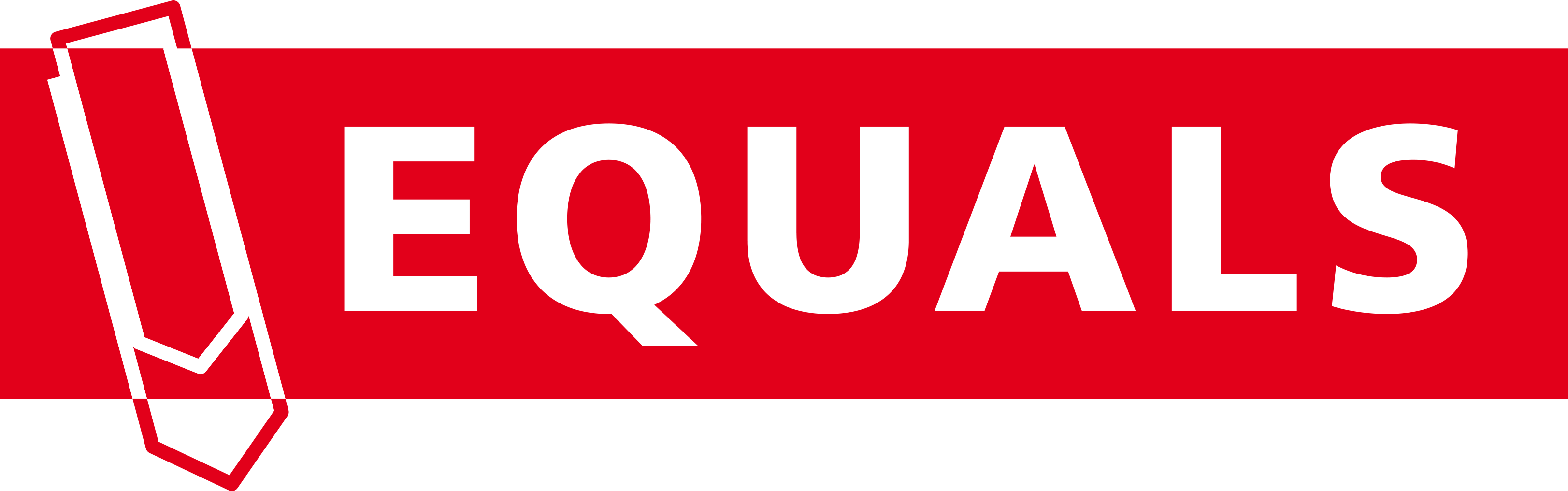 Die Corona-Krise aus der Perspektive von jungen Menschen in der stationären Kinder- und Jugendhilfe
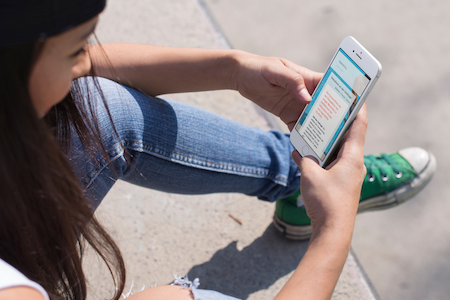 Onlinekonferenz IGQK 
24-09-2020
sevda.guenes@integras.ch
nils.jenkel@upk.ch
Erste Ergebnissewww.integras.ch / www.equals.ch
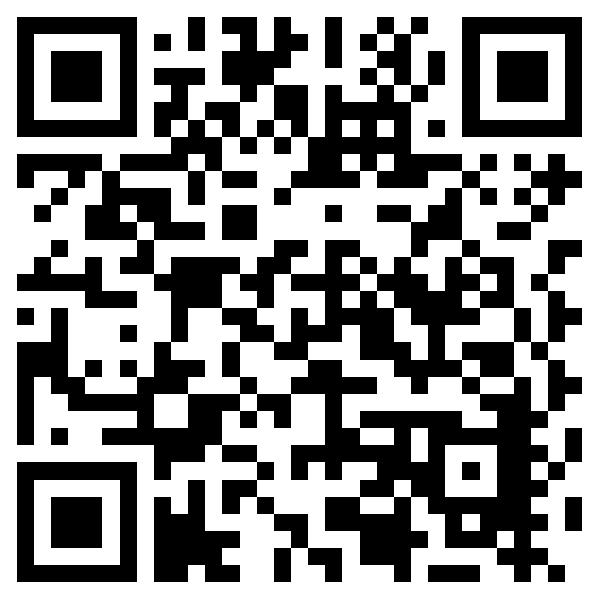 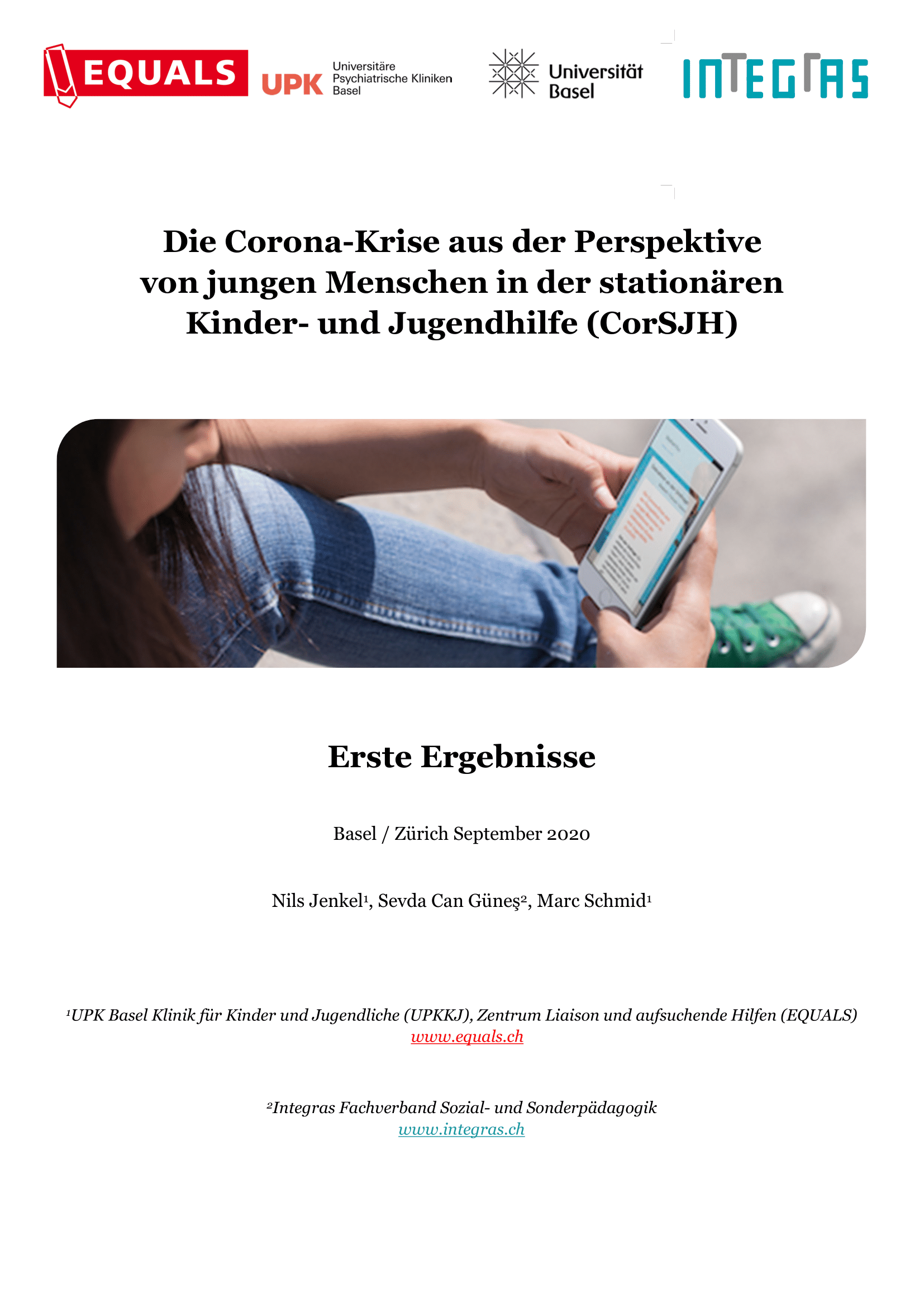 Seite 2
CorSJH
Es ist schön das es eine umfrage für die gibt die eine etwas andere situation haben als der rest (w, 17)


tout le monde ne se préoccupe de nous, alors MERCI 
(m, 14)


Ich finde es gut, dass Ihr Euch um die Situationen der Menschen interessiert, die nicht so von der Gesellschaft wahrgenommen werden. (m, 17)
01.05.2020 bis 08.06.202087.7% zwischen 14 und 1848.3% weiblich, 51.3% männlich70% Schüler_innen
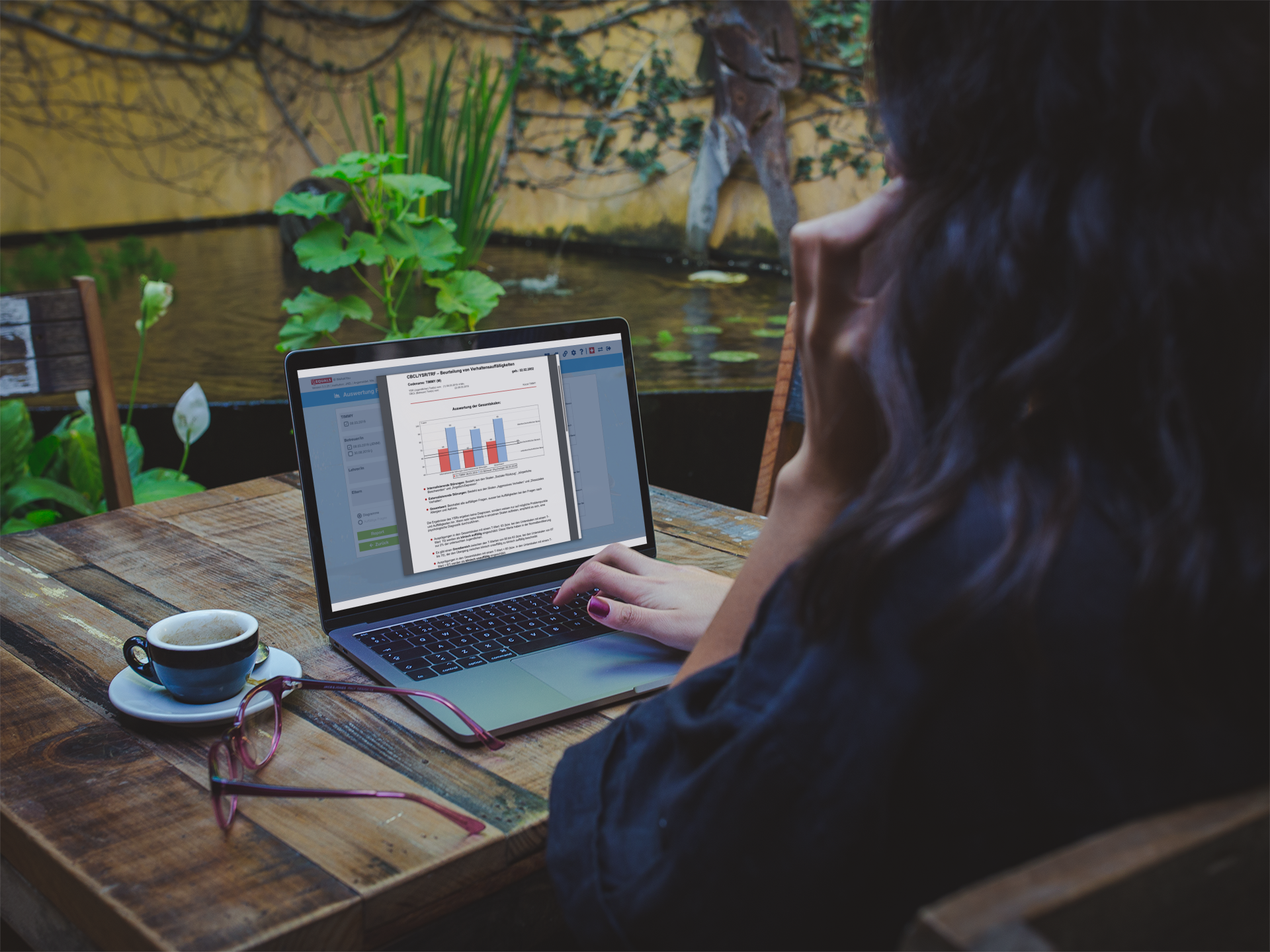 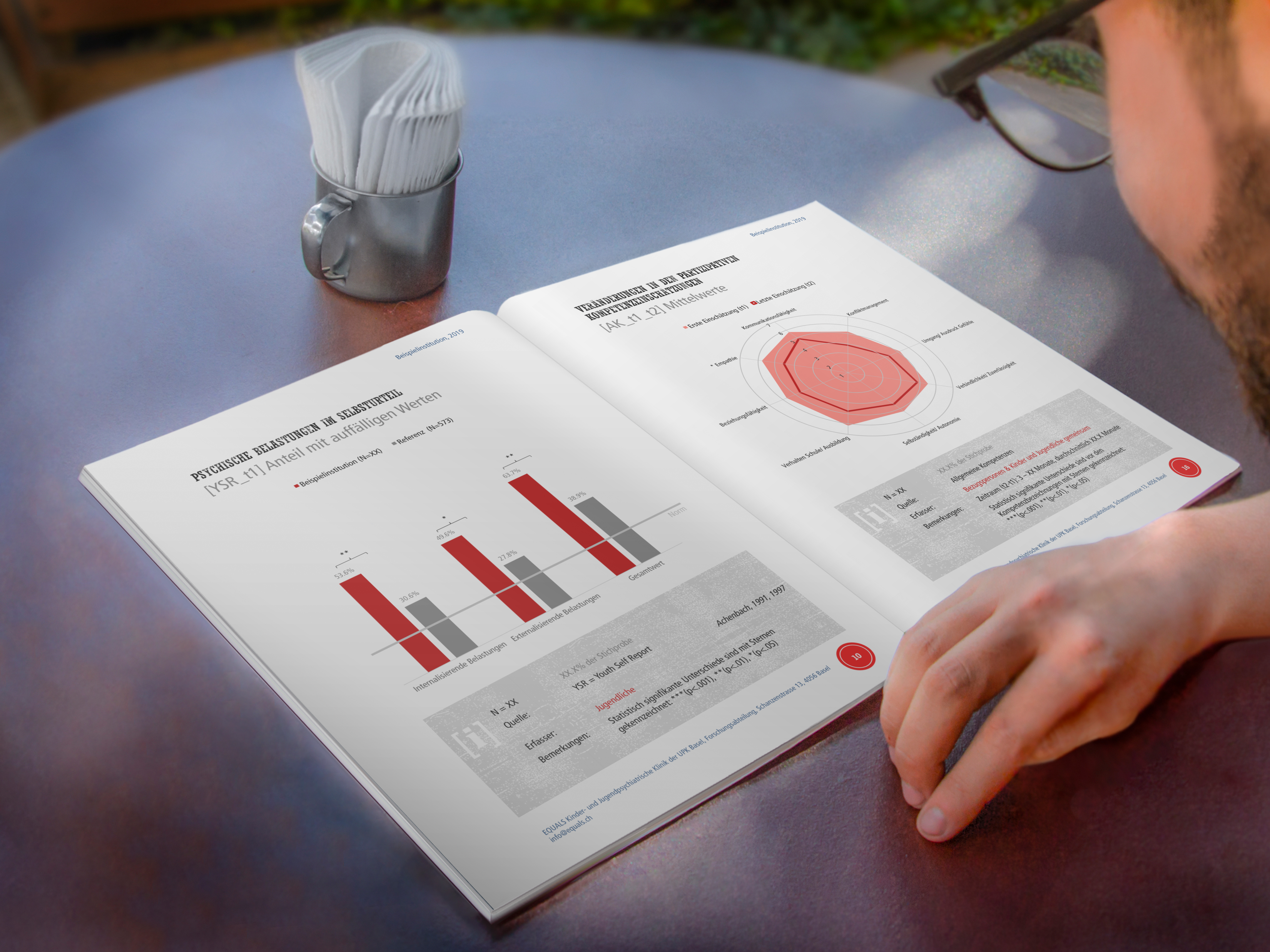 Seite 4
CorSJH
[Speaker Notes: 70% SchülerInnen]
Seite 5
CorSJH
[Speaker Notes: Zweidrittel Schweiz
ca. 50% Kinder- und Jugendheime, 20% WGs… jeweils durch 2 und grosszügig abrunden.]
machen sie diese umfrage kürzer wir sind teenager!!!! (w, 15)

DU HAST MIR 30 MINUTEN VON MEINEM ABEND GENOMMEN DIE ICH MIT NETFLIX VERBRINGEN HÄTTE KÖNNEN!!!!!!! (w, 18)
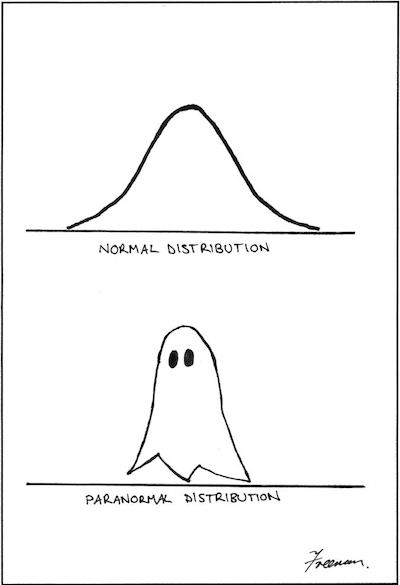 Belastungen der jungen Menschen
Kontakte zur Familie (bei 86.6% grundsätzlich vorhanden)
bei 58.3% seltener, bei 28.2% keine Besuche, 8.8% gar kein Kontakt
65.1% wären lieber daheim
Kontakt zu Freunden (bei 93.3% grundsätzlich vorhanden)
72.5% seltener, 24.8% gar kein Kontakt

Man hockt ziemlich nahe aufeinander, dabei die viel streit und man geht auseinander. (w, 15)
Seite 8
CorSJH
39.5% fühlen sich psychisch schlechter30.2% fühlen sich körperlich schlechter31.1% fühlen sich depressiver
Seite 9
CorSJH
67.2% gut
83.9% nicht weniger52.0% mehr
Seite 10
CorSJH
Uns aushalten (w, 18)

Sie hören uns zu und sind für uns da, wenn wir Fragen haben wegen dem Coronavirus. (m, 16)

essere riuscita ad organizzare una nuova vita all'interno del […] (m, 14)

nous avoir soutenu et avoir mis des privilege car c'etait difficile pour nous (w, 17)

sich um mich und die anderen kümmern und mehr mit uns unternehmen als sonst. (w, 16)

mehr telfon zeit (m, 13)
WohlbefindenStimmung & Zusammenhalt in der GruppeBeziehung zu den Mitarbeitenden der Institution
Seite 12
CorSJH
Keine direkten Einflüsse: Alter, Geschlecht, Erkrankung nahestehender Personen, Tagesstruktur, Zeitpunkt der BeantwortungKaum Einflüsse: Land & Region (ausser Romandie), Institutionstyp (ausser geschlossen), Ängste und Sorgen (ausser Zukunftssorgen)
Seite 13
CorSJH
Schlussbemerkungen
Ansatzpunkte
Beziehung, Beziehung, Beziehung
Fokus auf die Mitarbeitenden
Gruppendynamik
Partizipation
Individuelles Fallverstehen
Informieren ist Chefsache
Anerkennung und Verständnis
Kontakte nach aussen
Zugang zu Handy und Internet
Reflexion der Krise

Limitationen
Selektionseffekte
Fehlende Aspekte
z.B. Strukturmerkmale der Institutionen
Man sollte die Krise nicht beurteilen, solange man noch drinsteckt

Die jungen Menschen in den Institutionen und die Mitarbeitenden haben ihren Applaus verdient.
Seite 14
CorSJH
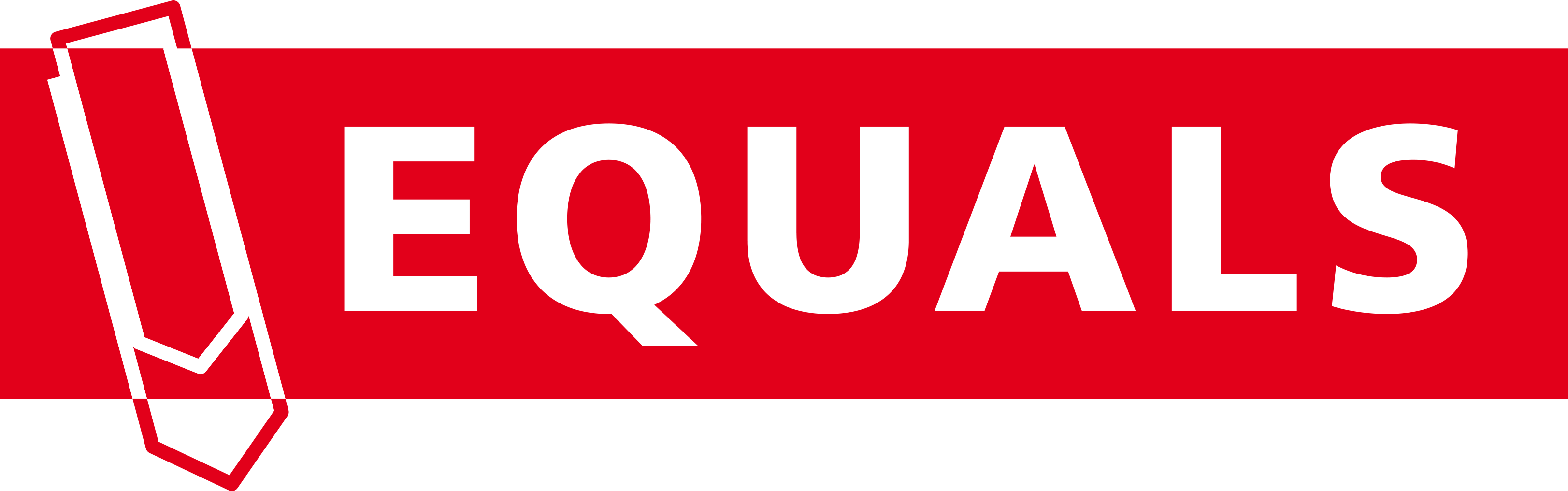 Herzlichen Dank für Ihre Aufmerksamkeit!
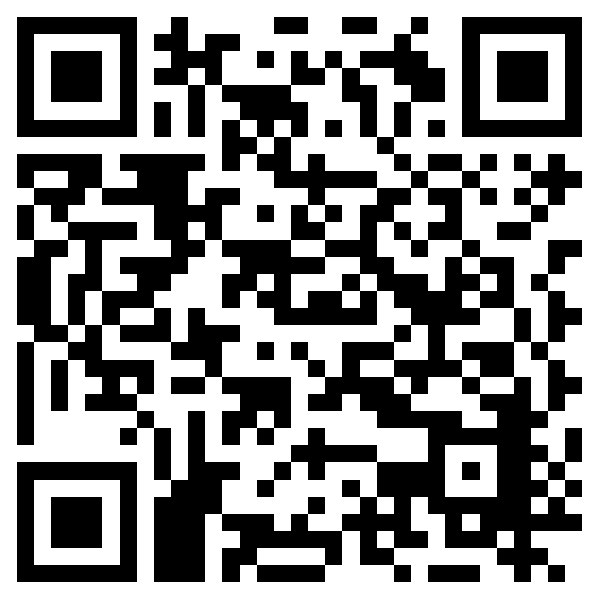 sevda.guenes@integras.ch
nils.jenkel@upk.ch